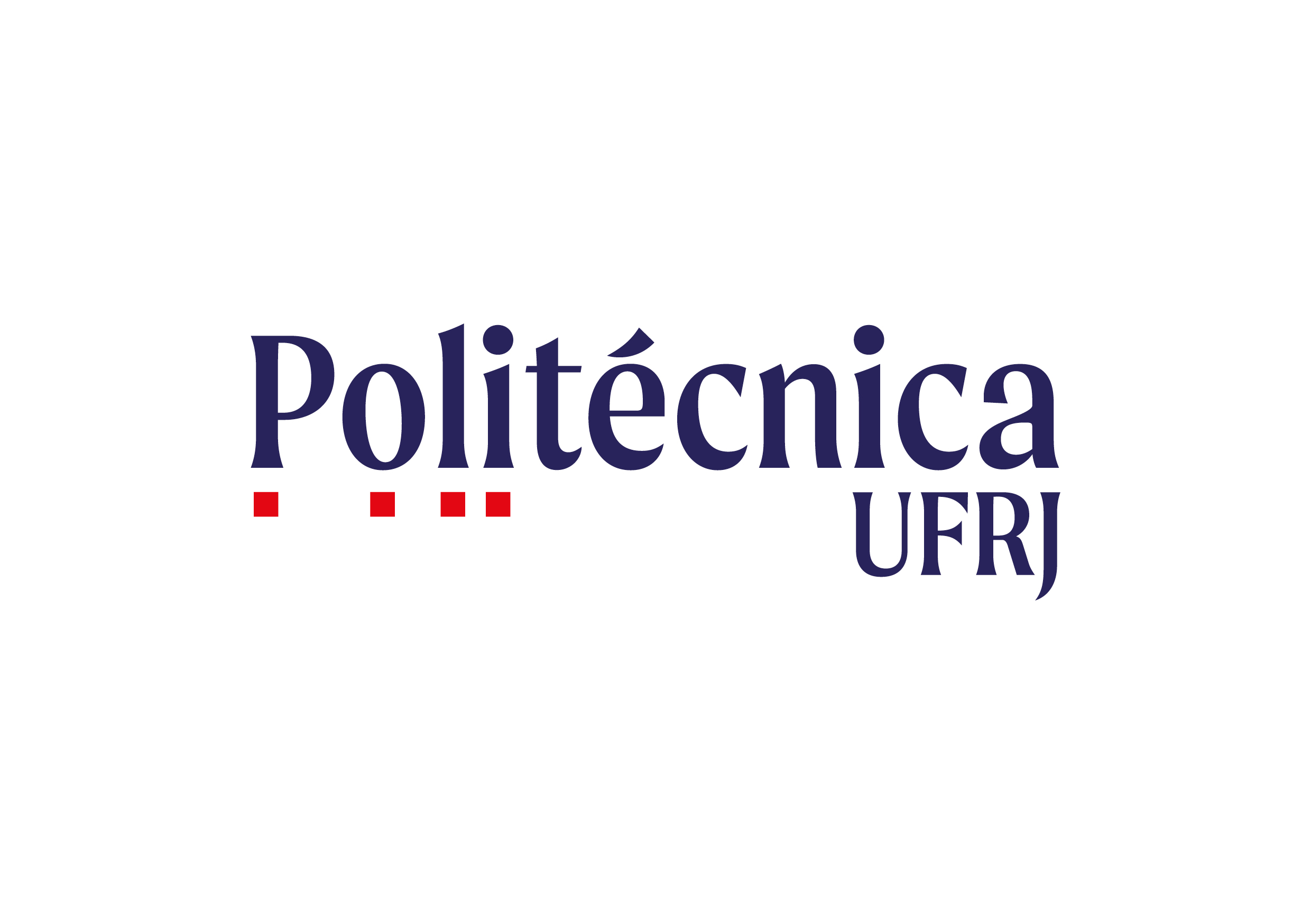 SEJAM MUITO 
BEM-VINDOS!!!
Diretoria Adjunta de Ensino e Extensão - DAEX
DIRETORA
Profa.  Adriana da Cunha Rocha
SECRETÁRIOS
Mariana Fernandes De Mello Sodré
Diego Barcellos do Amaral
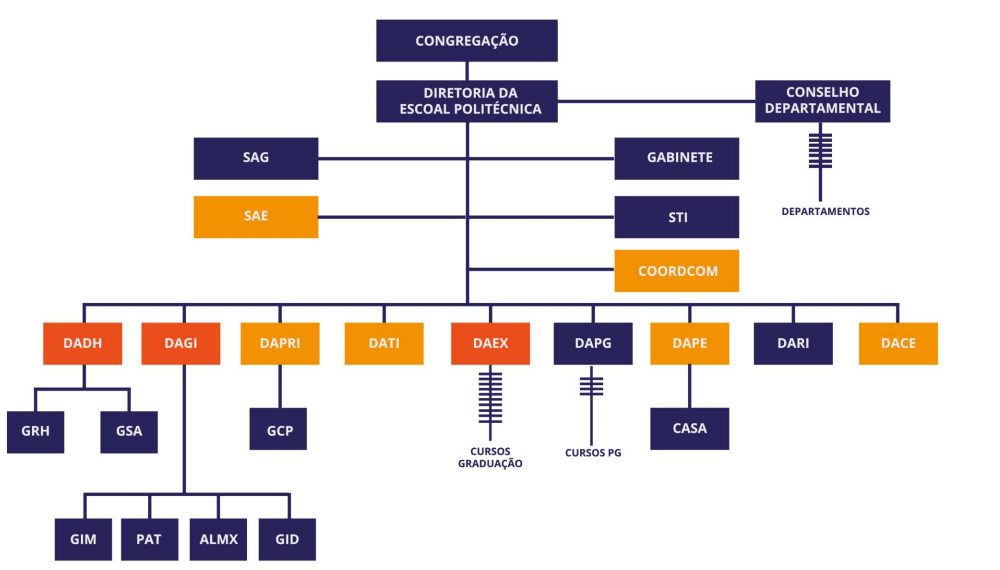 Diretoria Adjunta de Ensino e Extensão (DAEX):
Engenharia Ambiental
Engenharia Civil 
Engenharia de Controle e Automação
Engenharia de Computação e Informação
Engenharia Elétrica 
Engenharia Eletrônica e de Computação 
Engenharia de Materiais
Engenharia Mecânica 
Engenharia Metalúrgica
Engenharia Naval e Oceânica 
Engenharia Nuclear
Engenharia de Petróleo
Engenharia de Produção
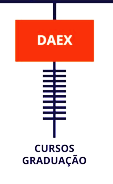 REQUISITOS CURRICULARES** (EXEMPLO)
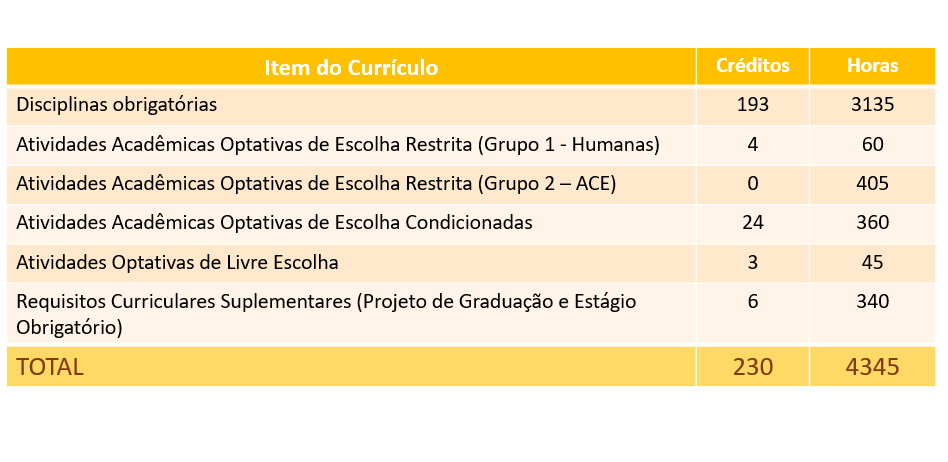 **Exemplo do Currículo de Engenharia de Materiais
SISTEMA INTEGRADO DE GESTÃO ACADÊMICA

SIGA
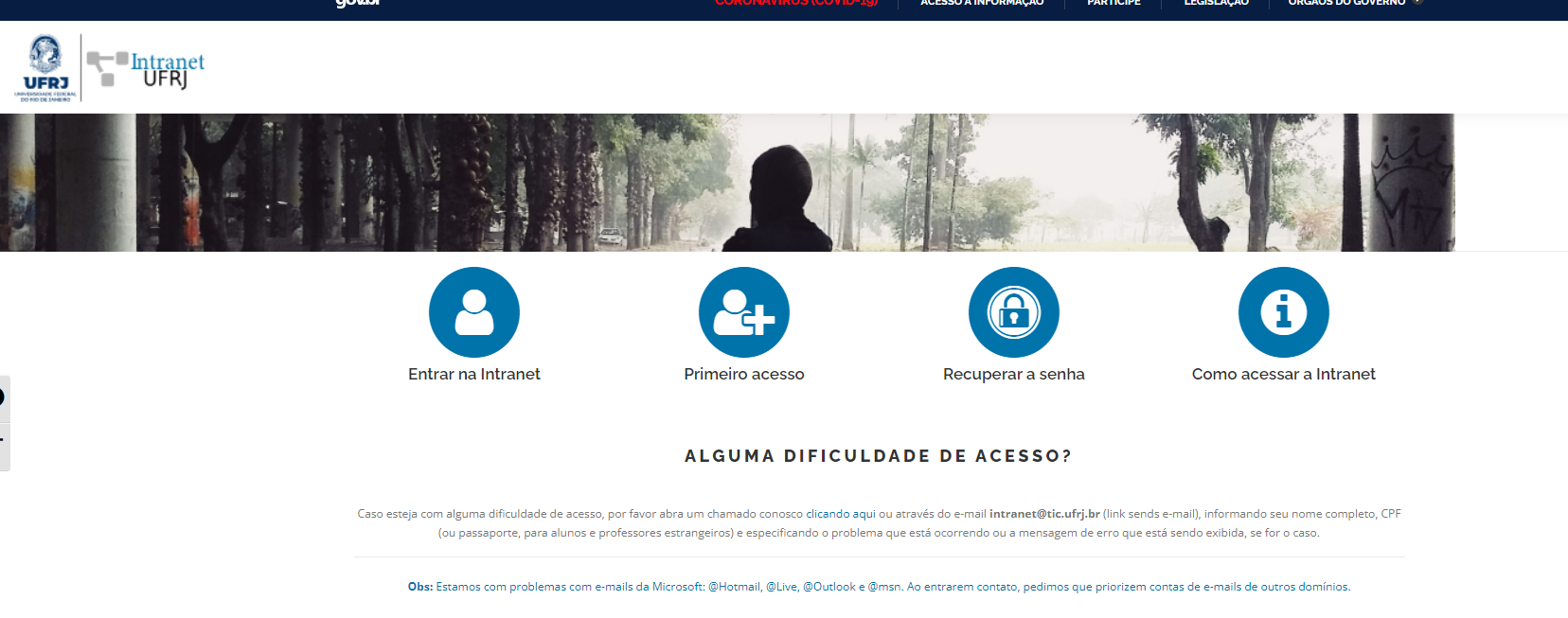 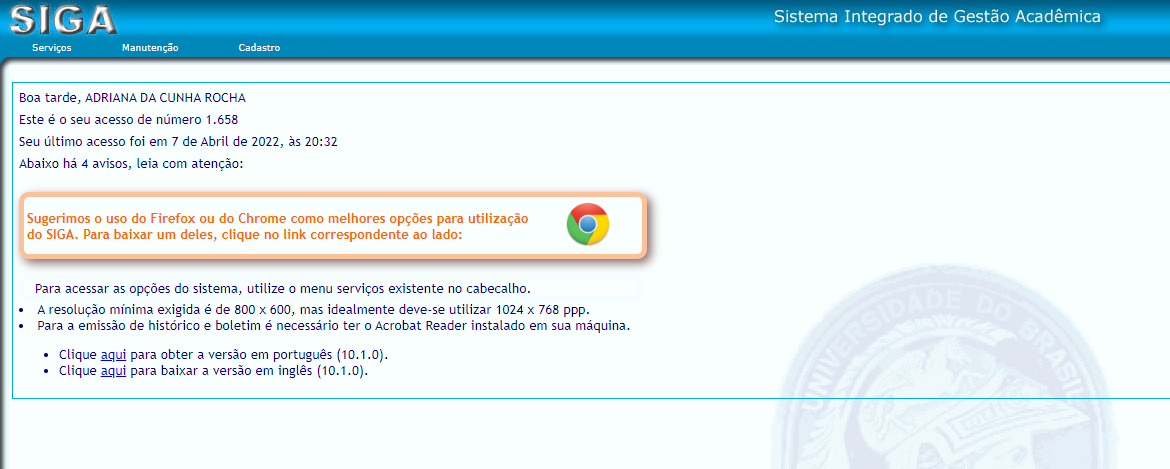 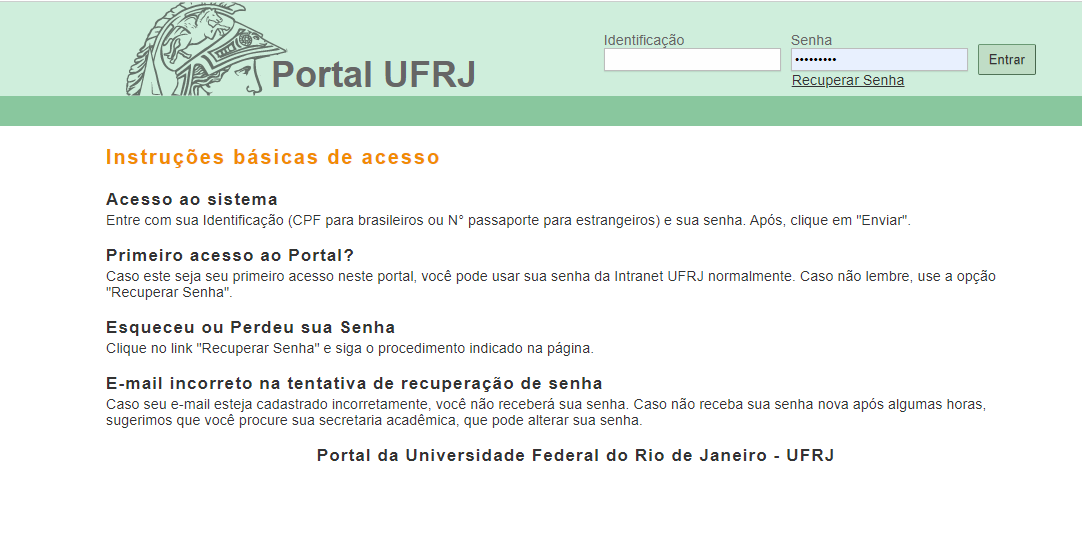 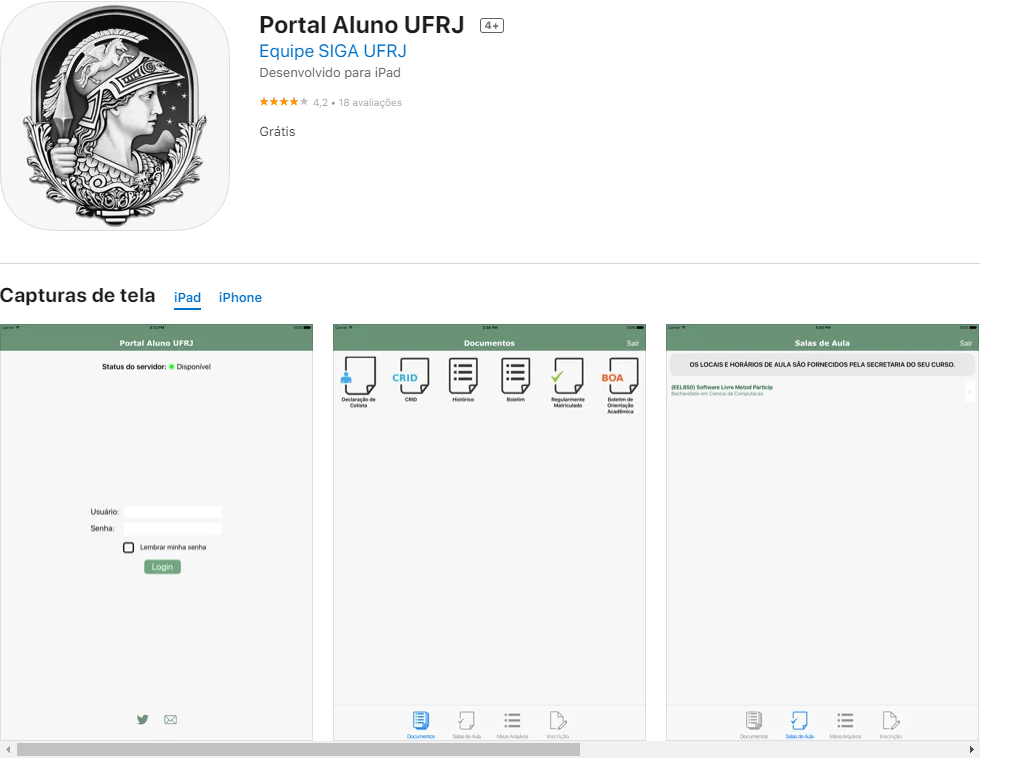 Importância do  SIGA
Toda sua vida acadêmica é gerenciada por este sistema!
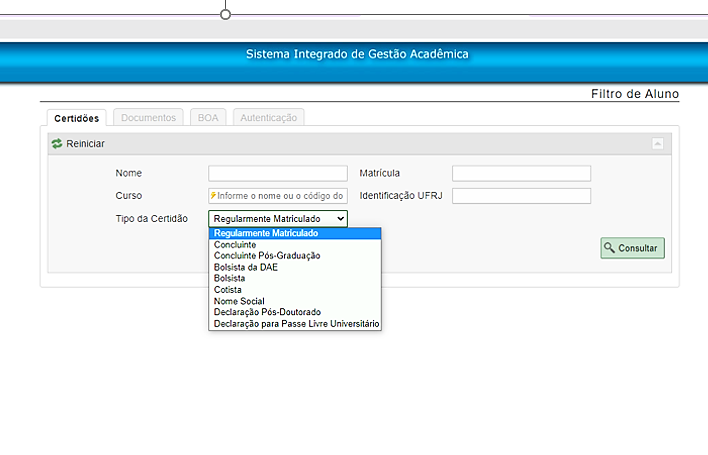 Ações de Extensão também estão no SIGA para inscrição
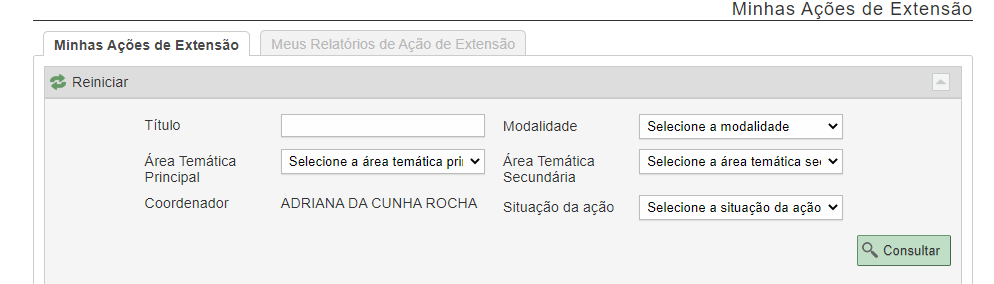 Secretarias Acadêmicas
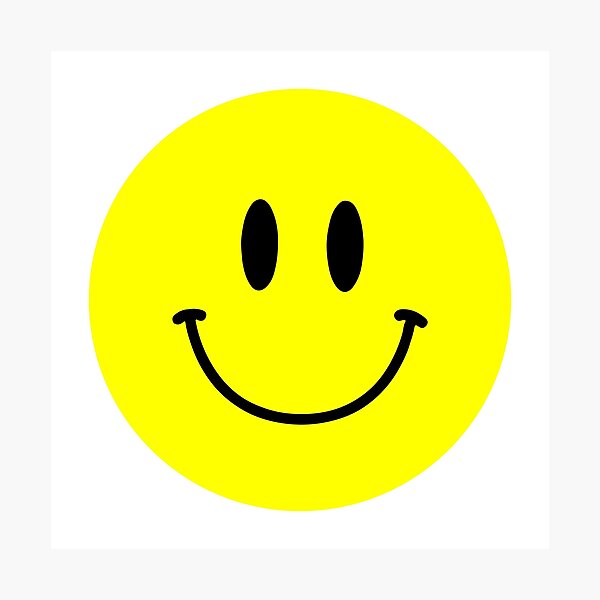 Professores Orientadores Acadêmicos
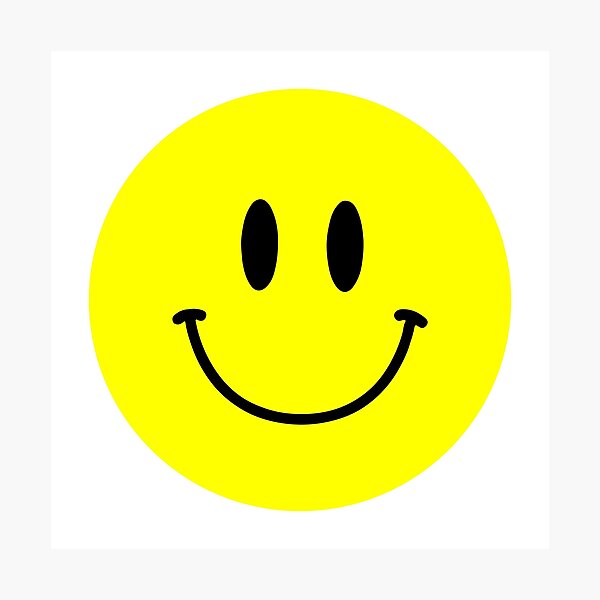 Coordenadores de Curso
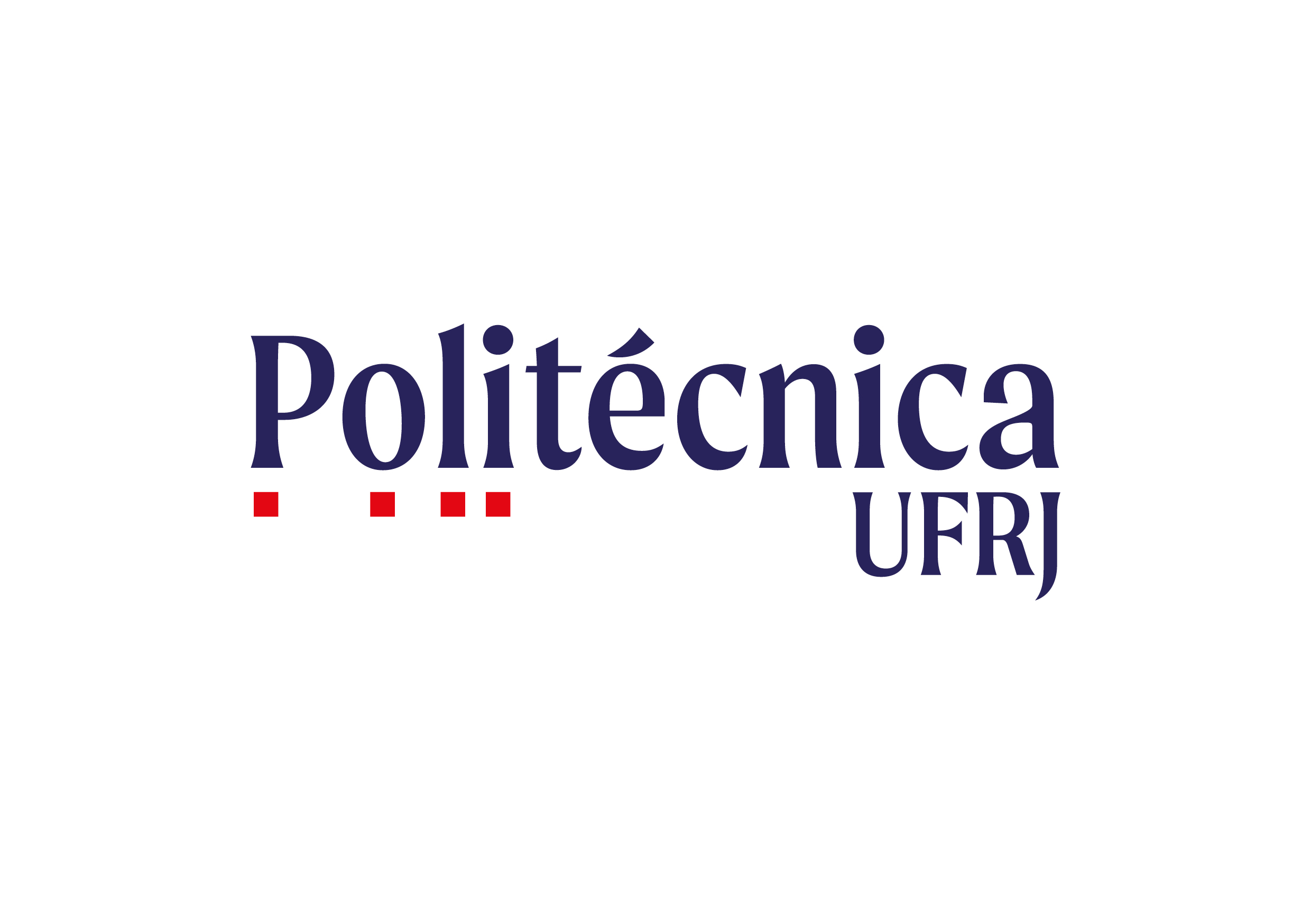 A página da Politécnica
http://poli.ufrj.br/
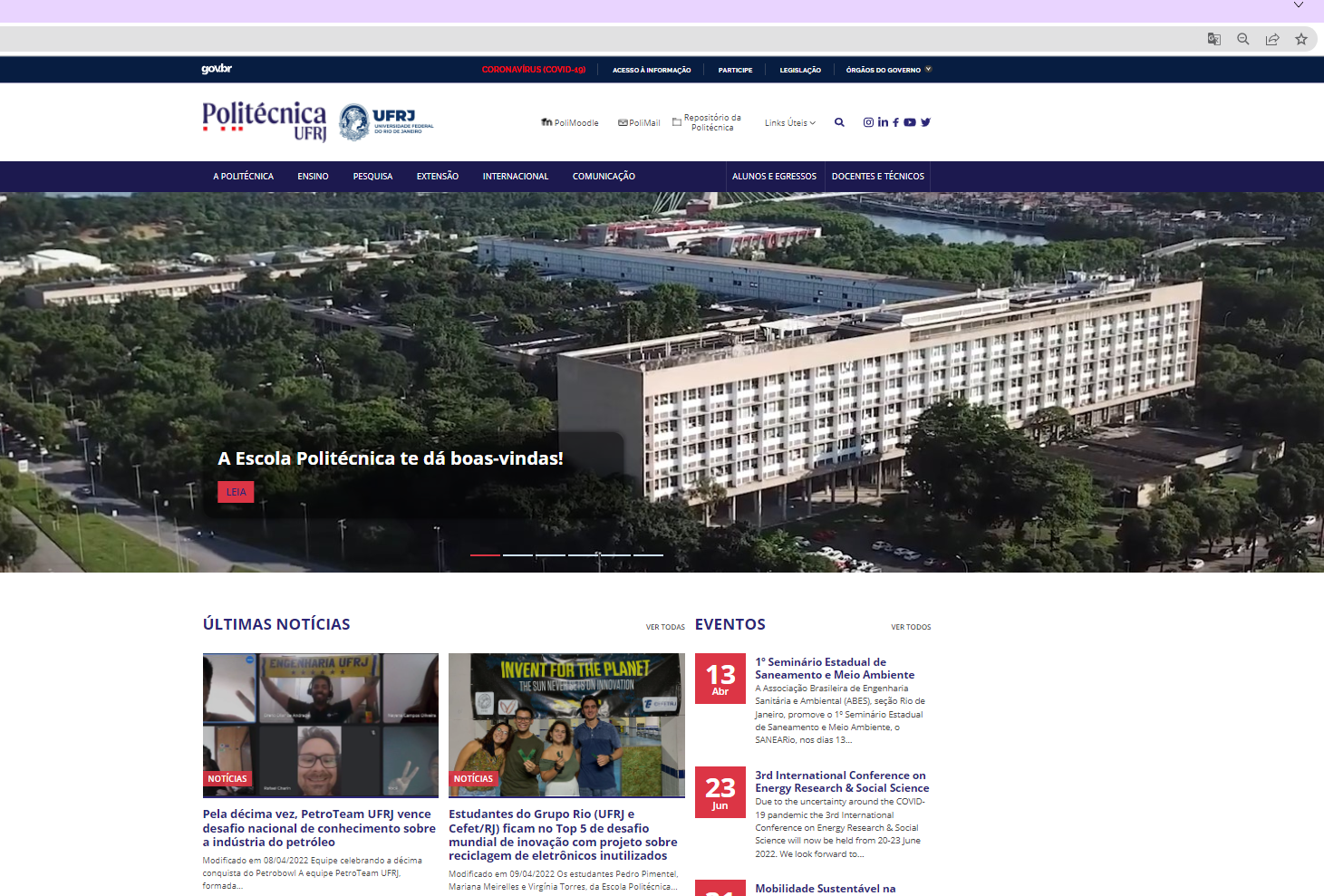 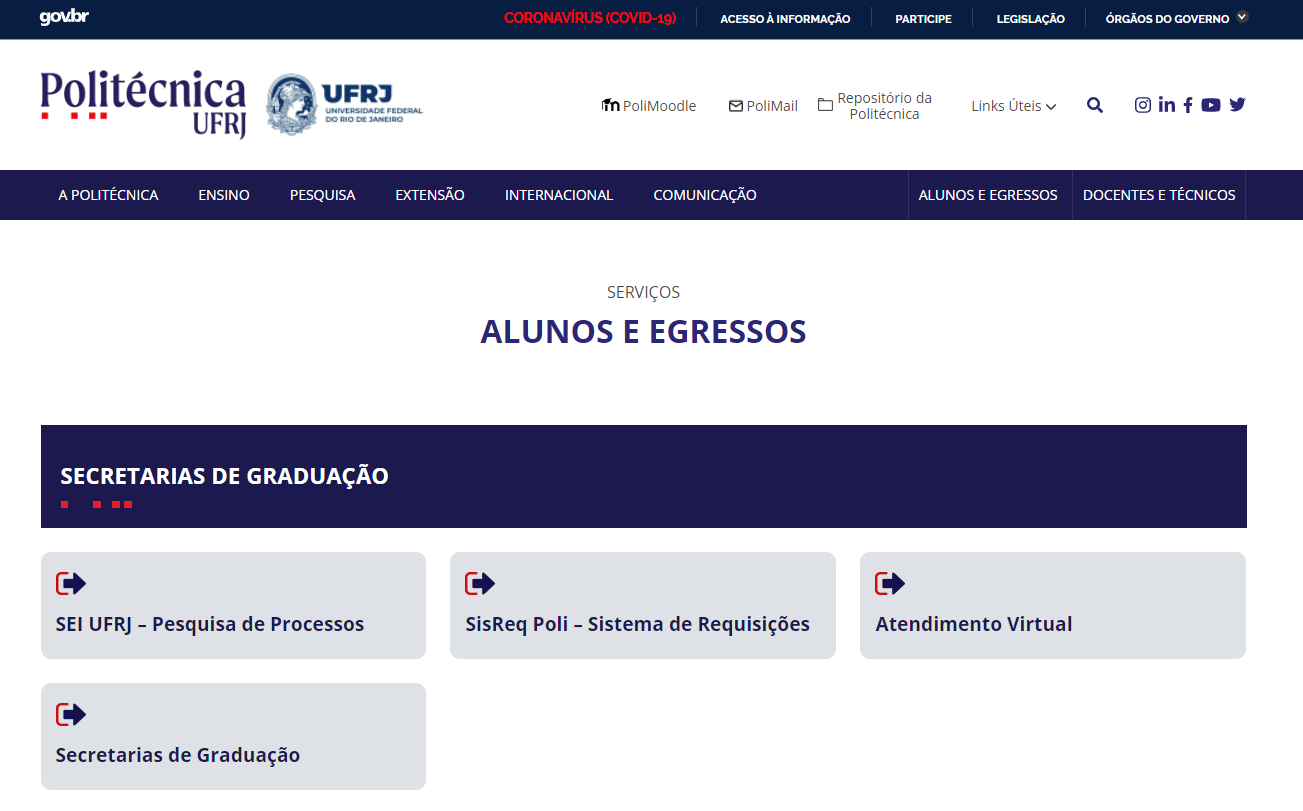 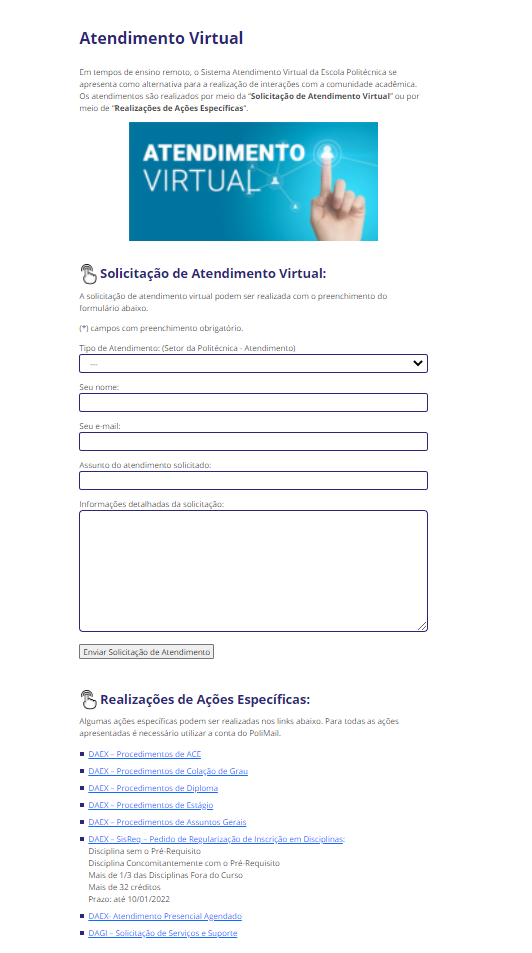 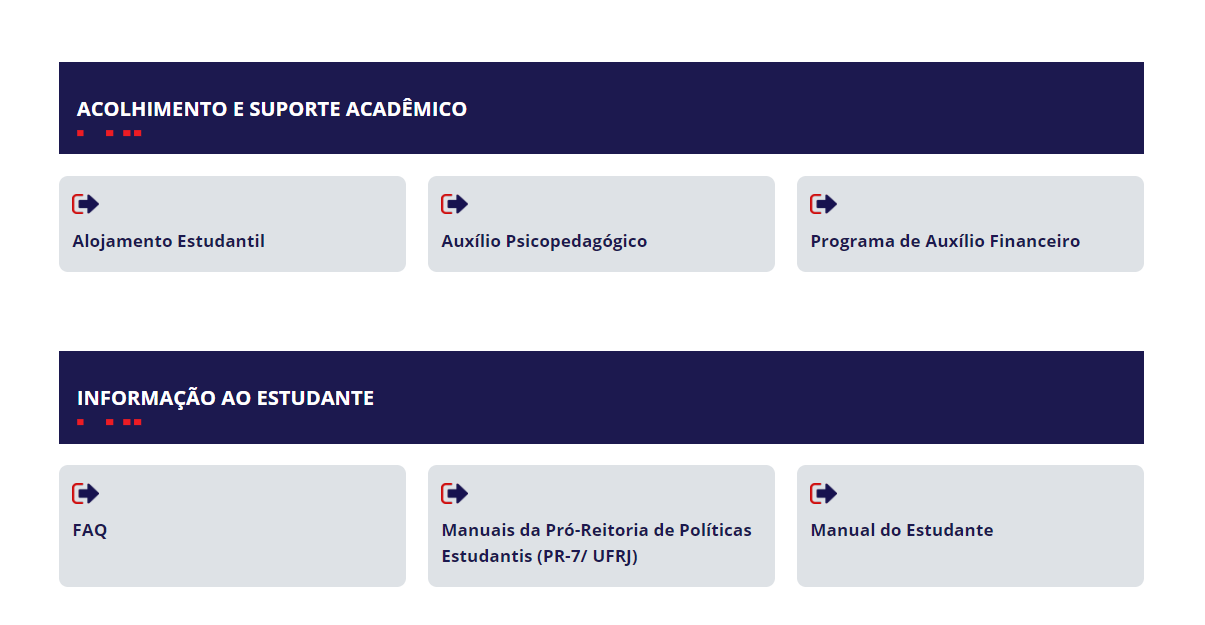 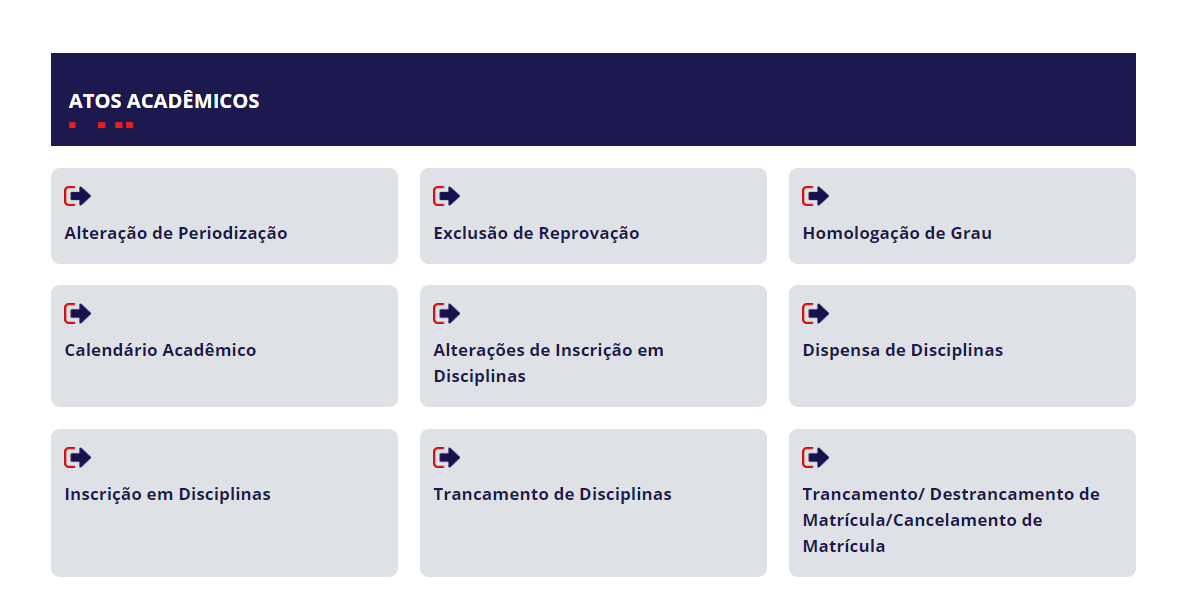 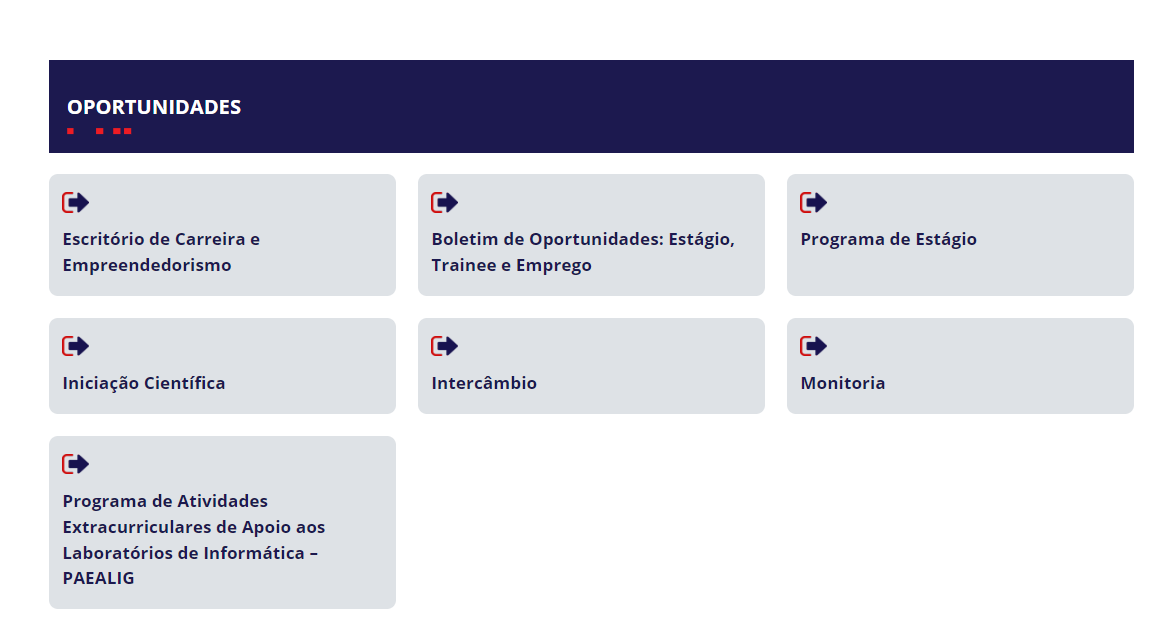 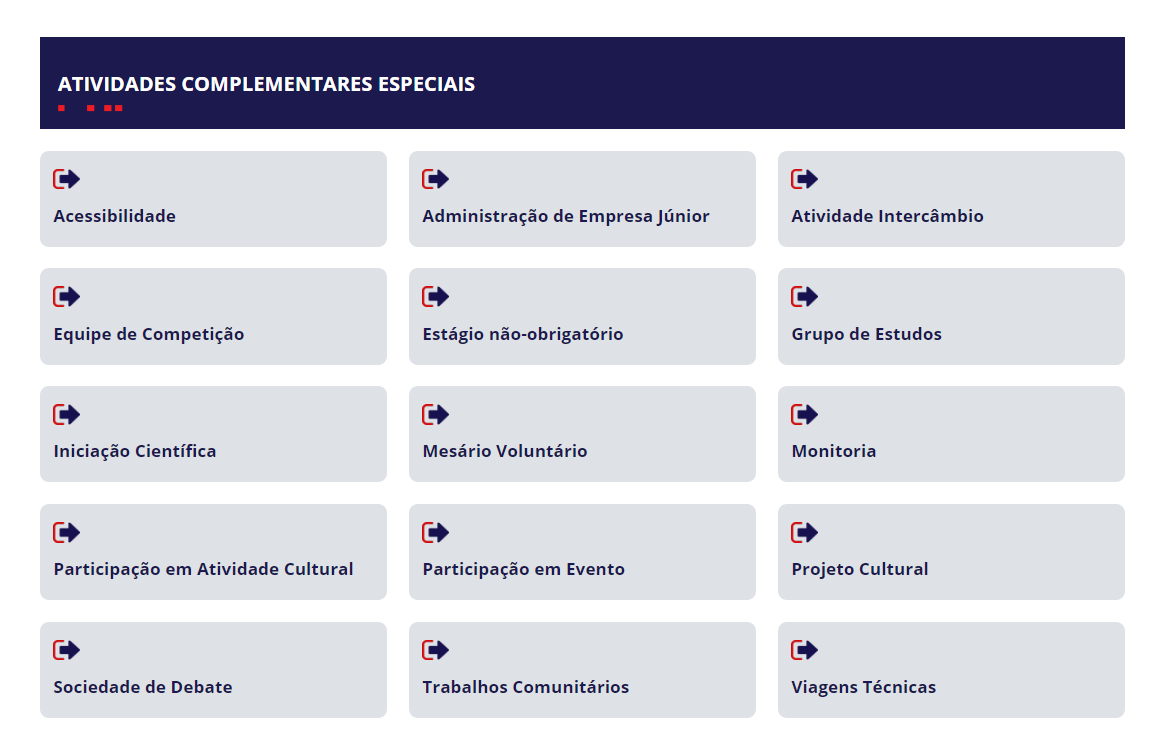 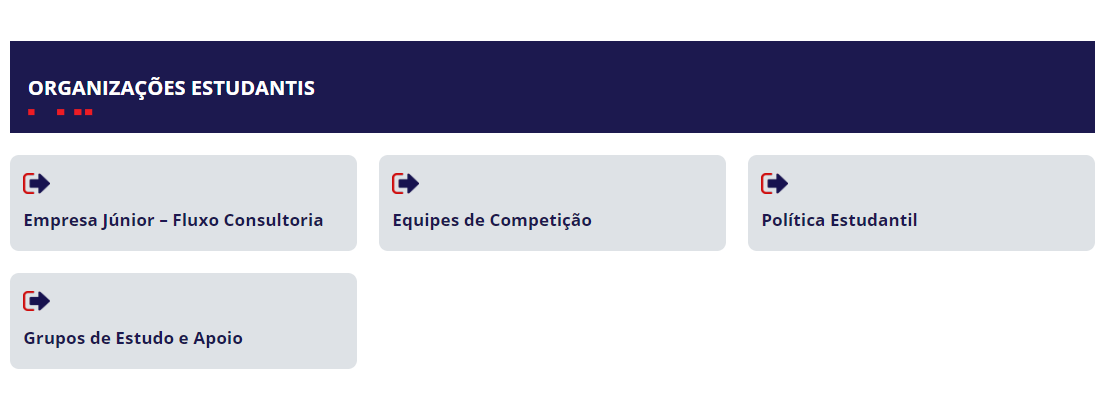 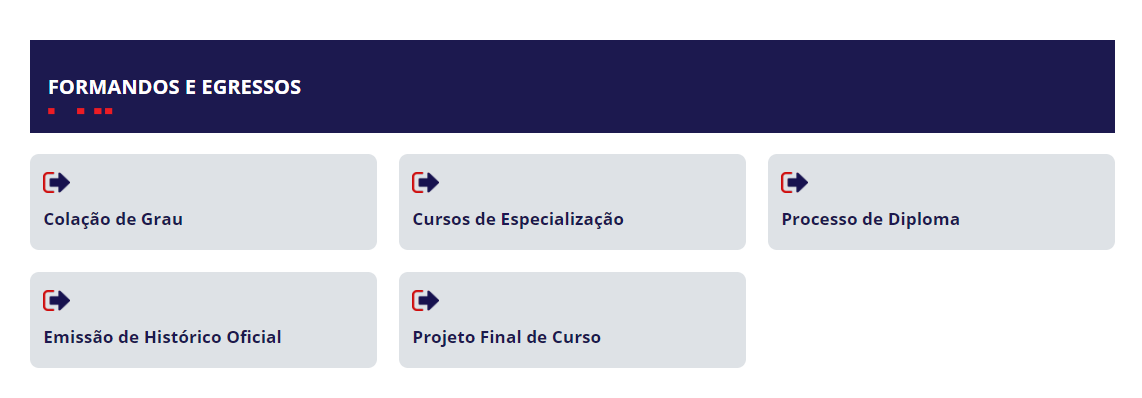 Como descobrir o e-mail da secretaria acadêmica do meu curso  e onde fica a da secretaria acadêmica do meu curso ??
Quando foi a inscrição em disciplinas ??
Sou calouro e quando as disciplinas irão aparecer no meu CRID ??
A disciplina não aparece em meu CRID ??
A disciplina sumiu de meu CRID ??
Previsão pendente ou turma pendente. O que é? Devo me preocupar??
Como trancar minha matrícula ??
Como destrancar minha matrícula ??
Quero fazer Intercambio, como proceder ??
Estou com Inscrição Irregular, como proceder??
Quando devo solicitar ao SisReq (Sistema de Requisições) ??
Sou aluno novo, ingressante de transferência externa, e estou com Inscrição Irregular, o que faço ??
Pode existir concomitância de horários entre turmas ??
Existe coincidência de horário entre turmas que estou inscrito, isso pode ??
Já posso estagiar ? Como proceder?
FAQs
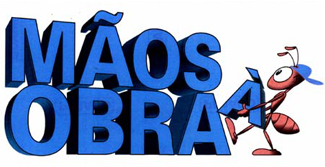